Market Structures
Monopolistic Competition
Table of Contents
Slide 3 - 4 presents the quantity of output for a firm under monopolistic competition.

Slide 5 explains the firm's pricing decision.

Slide 6 illustrates total revenue.

Slide 7 illustrates the firm's total costs as the firm's ATC x quantity of product.

Slide 8 illustrates the area of total revenue above the firm's total costs.  This area represents the firm's profit.

Slides 9 -18 review concepts
Monopolistic Competition
Step 1: Locate intersection of Marginal Revenue (MR) & Marginal Cost (MC)
Monopolistic Competition
Step 2: Draw a line through this intersection from Demand Curve (D) to	      X-Axis to find maximized quantity of output
Monopolistic Competition
Step 3: Draw a line from Demand Curve (D) to Y-Axis to find price the firm	      will charge
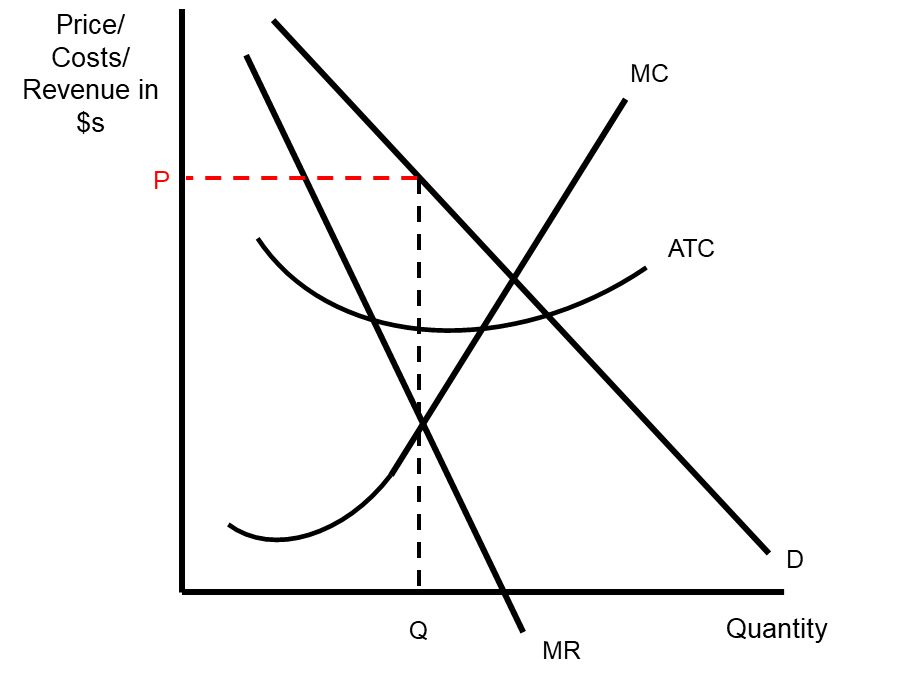 Monopolistic Competition
Step 4: Total Revenue (TR) is quantity of product multiplied by price 	      charged
Monopolistic Competition
Step 5: Total Cost (TC) is area BELOW Average Total Cost (ATC) curve at 	      quantity produced
Monopolistic Competition
Step 6: Profit is area ABOVE Average Total Cost (ATC) curve at 	      quantity produced
Monopolistic Competition
Review 1: What is the profit maximizing quantity produced?
O
Monopolistic Competition
Review 1: What is the profit maximizing quantity produced? 		    Answer: J
O
Monopolistic Competition
Review 2: What is the price the firm will charge?
O
Monopolistic Competition
Review 2: What is price the firm will charge? 		    Answer: E
O
Monopolistic Competition
Review 3: What is the area of the Total Revenue for the firm?
O
Monopolistic Competition
Review 3: What is the area of the Total Revenue for the firm?		    Answer: OEFJ
O
Monopolistic Competition
Review 4: What is the area of the Total Cost for the firm?
O
Monopolistic Competition
Review 4: What is the area of the Total Cost for the firm?		    Answer: OCHJ
O
Monopolistic Competition
Review 5: What is the area of profit/loss for the firm?
O
Monopolistic Competition
Review 5: What is the area of profit/loss for the firm?		    Answer: Profit is area CEFH
O
Monopolistic Competition